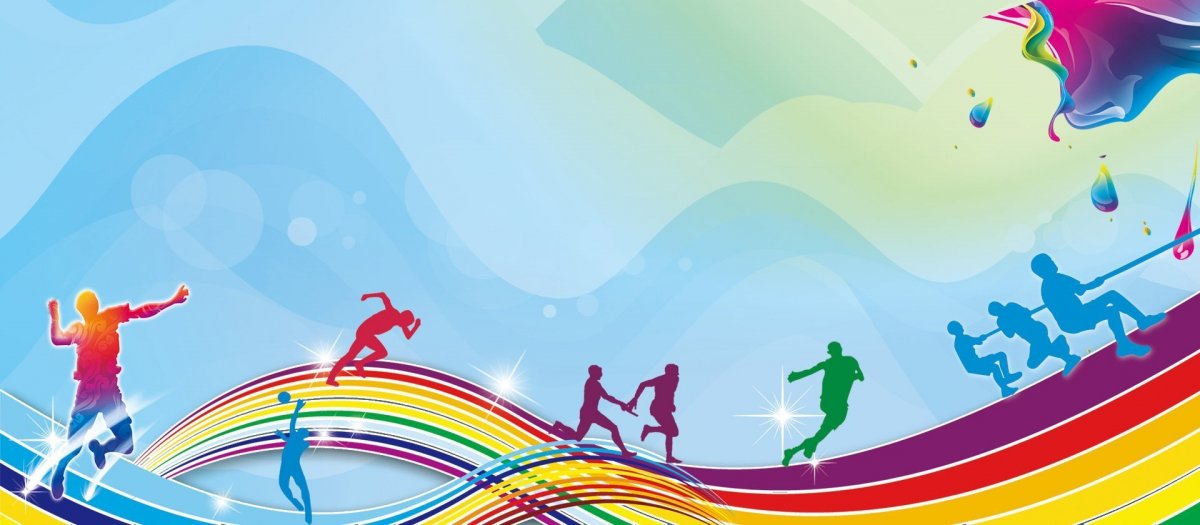 День здоровьяГруппа №8 «Радуга»                                                                                 Воспитатель: Донцова  Елена Викторовна
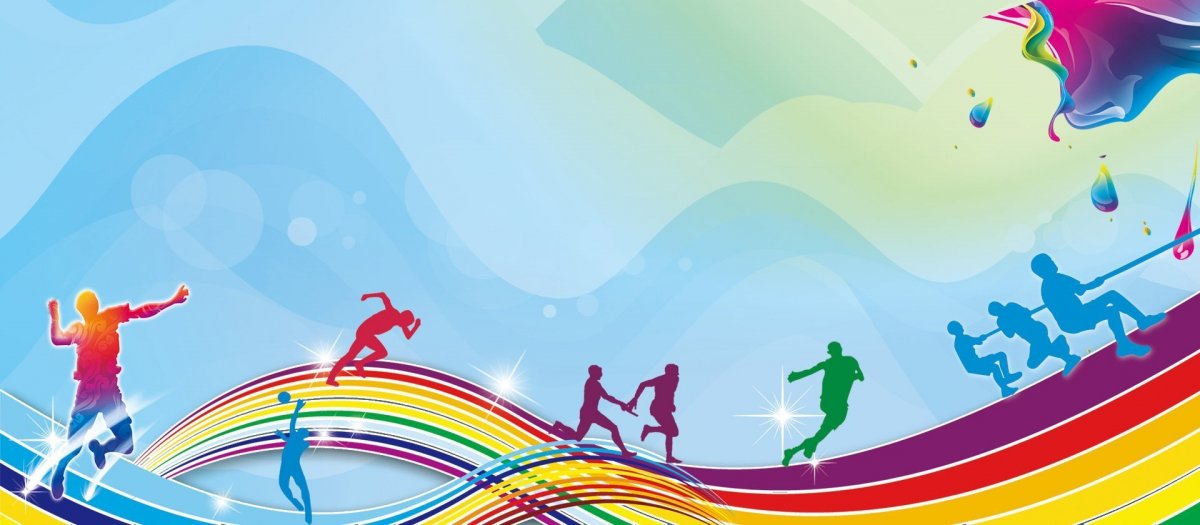 В здоровом теле –здоровый дух
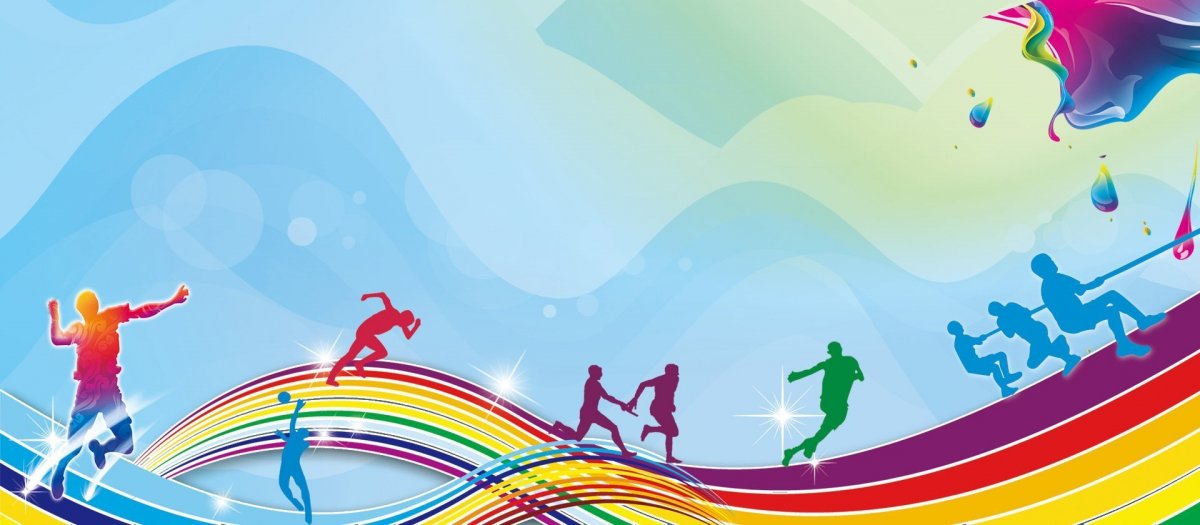 Что такое здоровье, здоровый образ жизни (ЗОЖ)?В Уставе Всемирной организации здравоохранения указано, что здоровье – это состояние полного физического, душевного,  духовного, и социального благополучия, а не только отсутствие болезней и физических дефектов.Здоровый образ жизни (ЗОЖ)— образ жизни человека, направленный на профилактику болезней и укрепление здоровья.По оценкам специалистов, здоровье людей зависит на 50—55 % именно от образа жизни, на 20 % — от окружающей среды, на 18—20 % — от генетической предрасположенности, и лишь на 8—10 % — от здравоохранения.
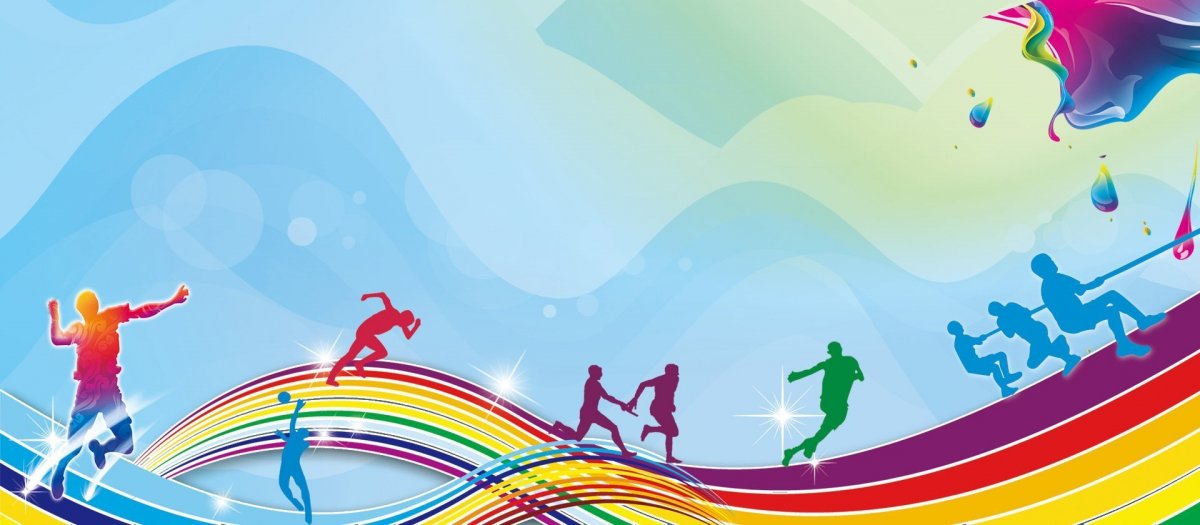 Актуальность
Актуальность здорового образа жизни вызвана возрастанием и изменением характера нагрузок на организм человека в связи с усложнением общественной жизни, увеличением рисков техногенного, экологического, психологического, политического и военного характеров, провоцирующих негативные сдвиги в состоянии здоровья. В современном обществе все больше и больше возрастает тенденция вести здоровый образ жизни.
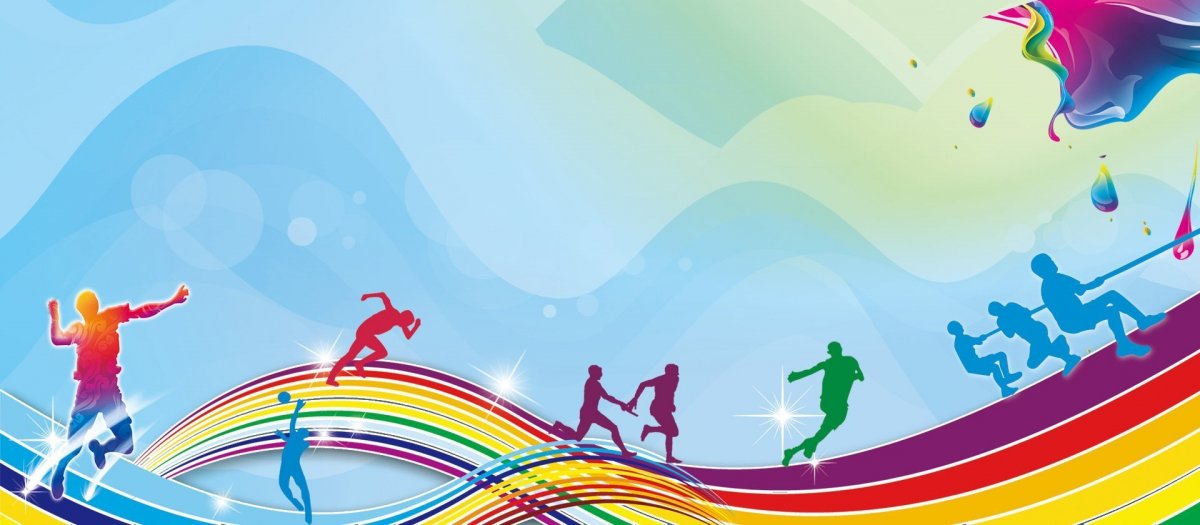 Здоровый образ жизни – это активные занятия физкультурой и спортом
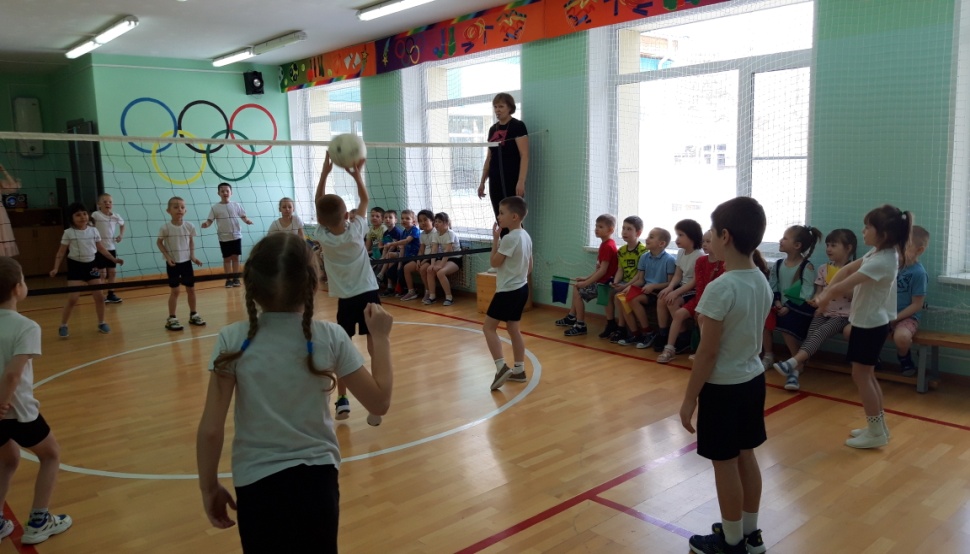 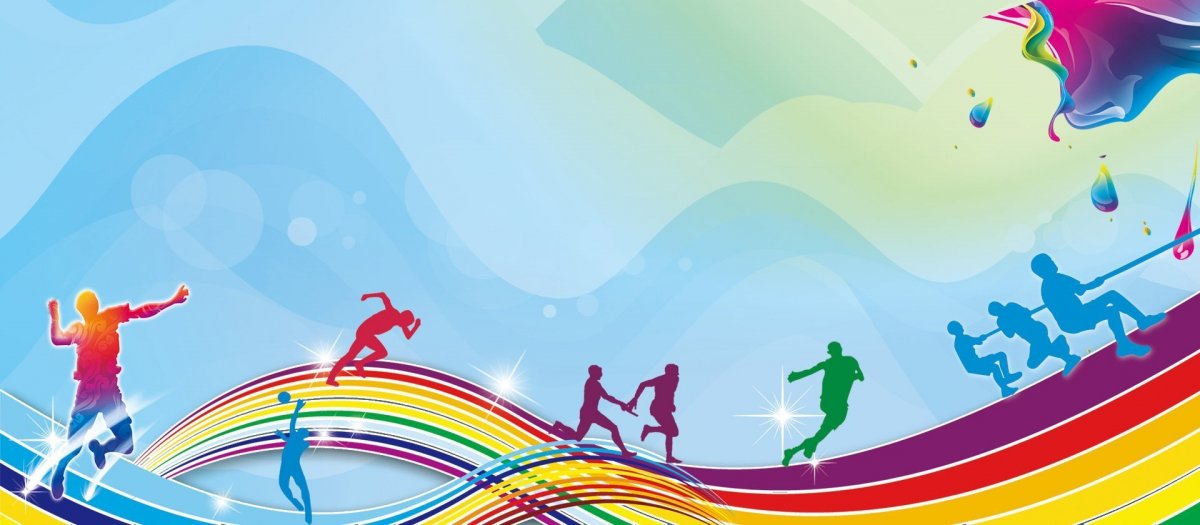 Правильное питание
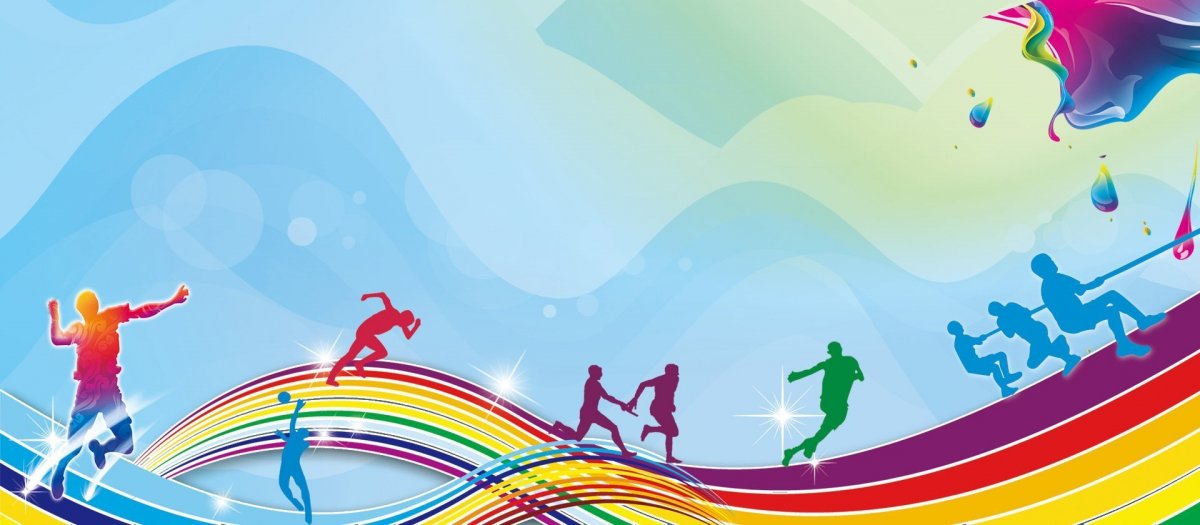 Человек, чтобы сохранить и укрепить свое здоровье должен:
Соблюдать режим дня
Утро начинать с зарядки
Закалять свой организм 
Правильно и вовремя питаться
Заниматься спортом, больше двигаться
Высыпаться
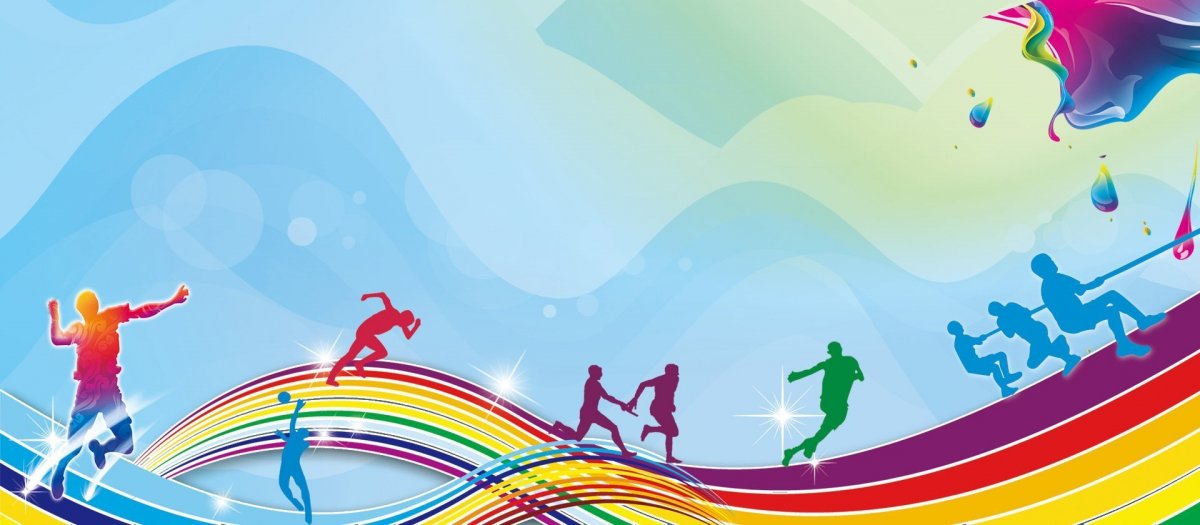 Утренняя зарядка
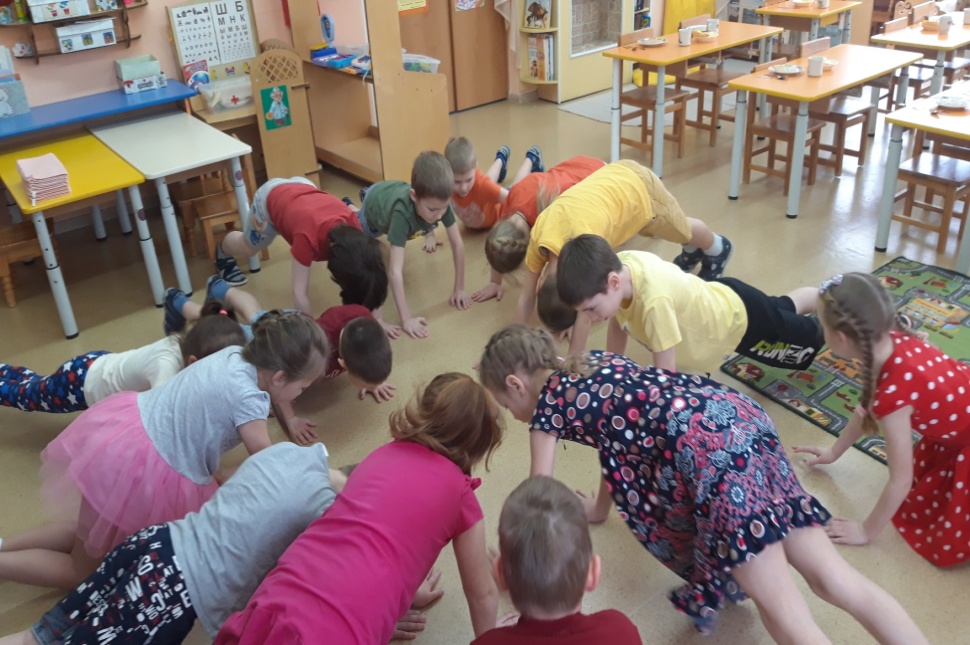 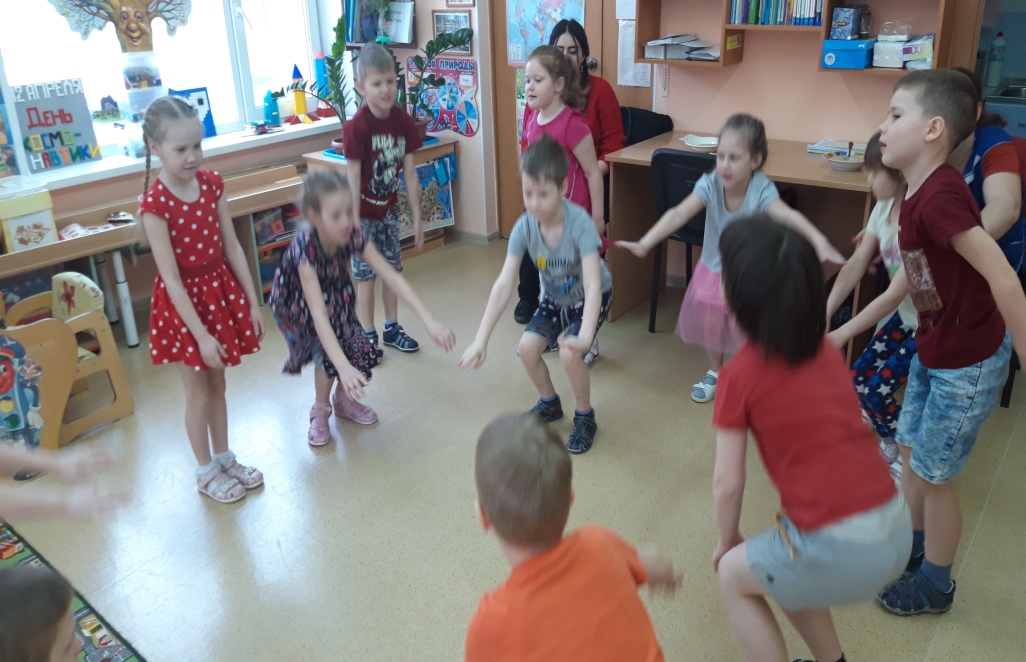 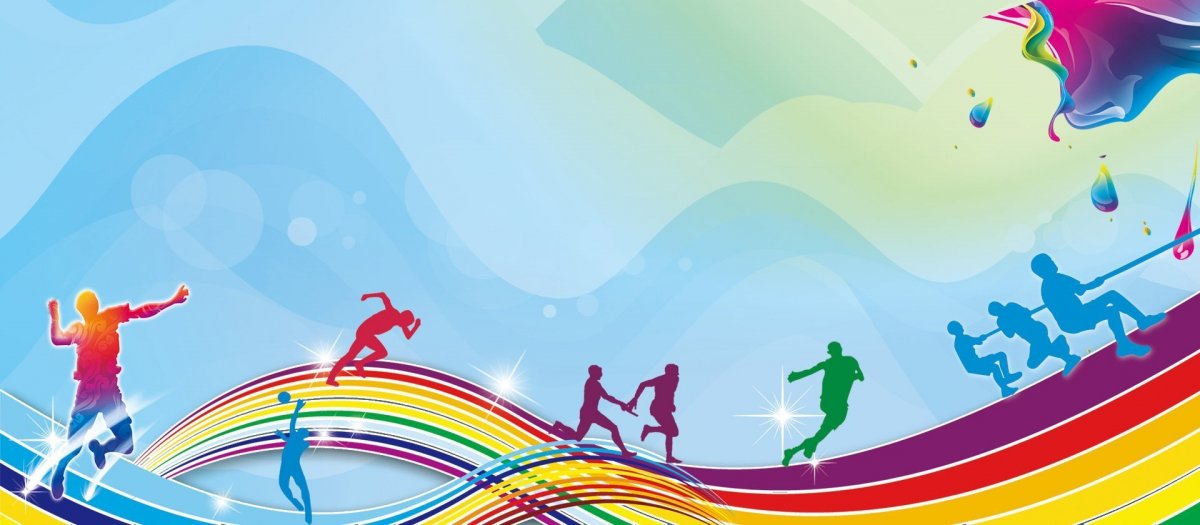 Закаливание(умывание холодной водой,гигиена, самомассаж)
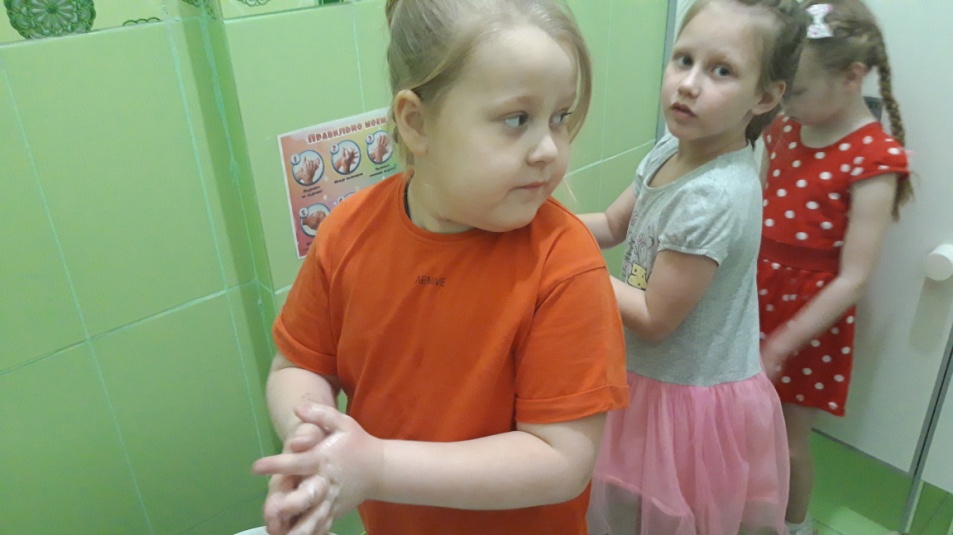 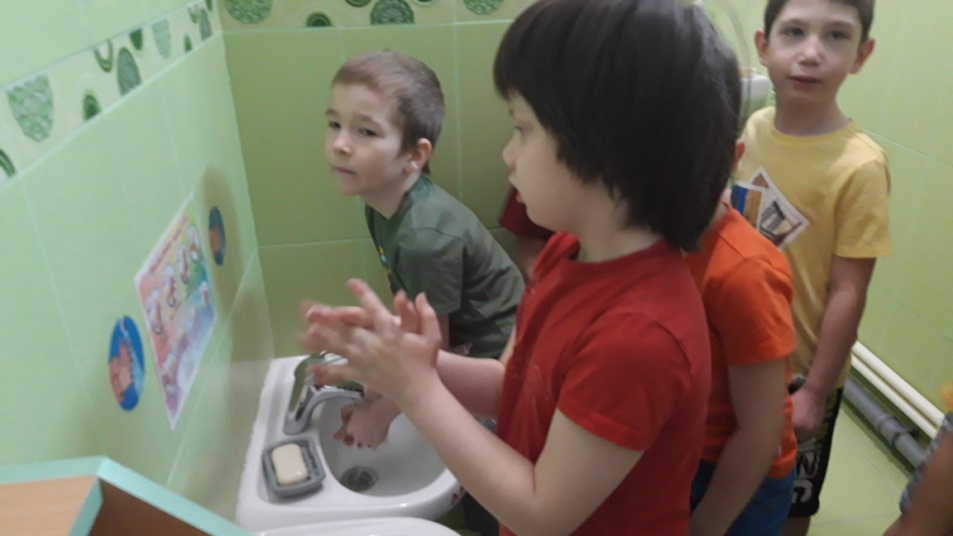 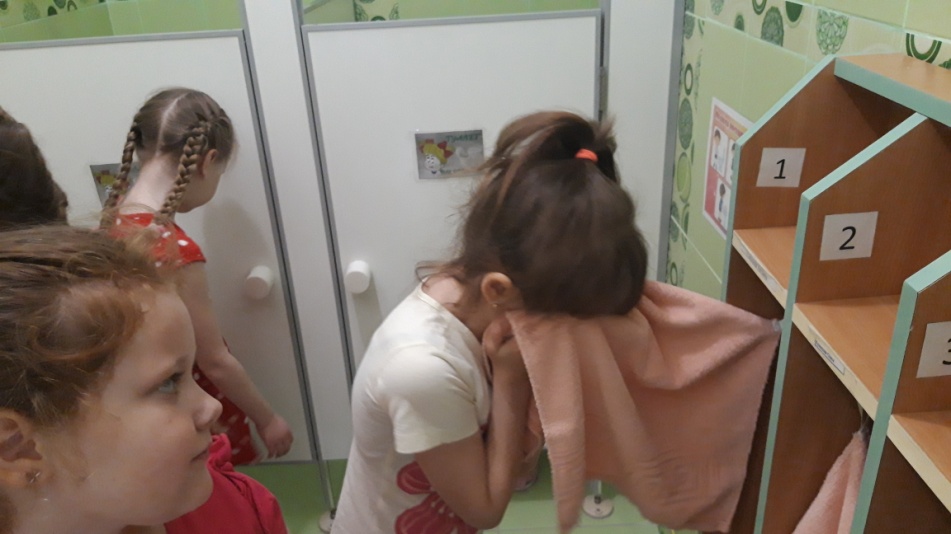 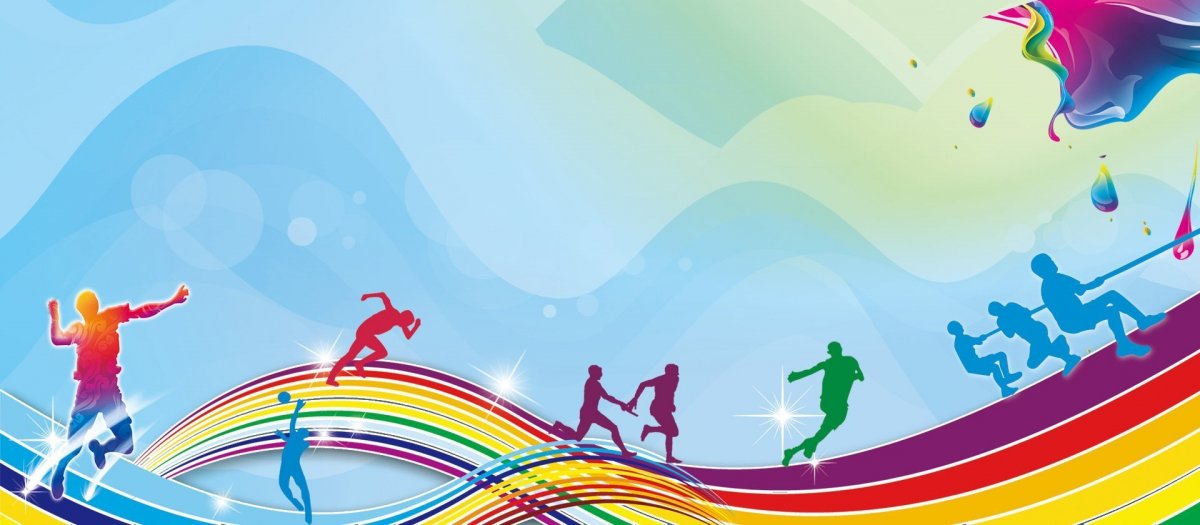 Игры
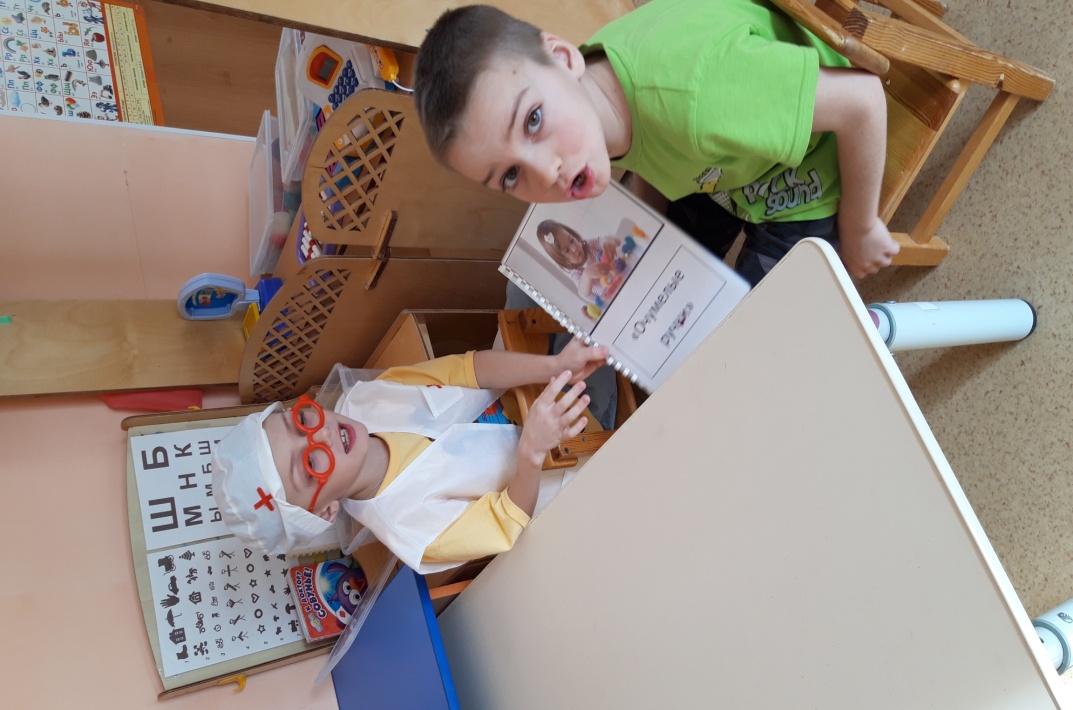 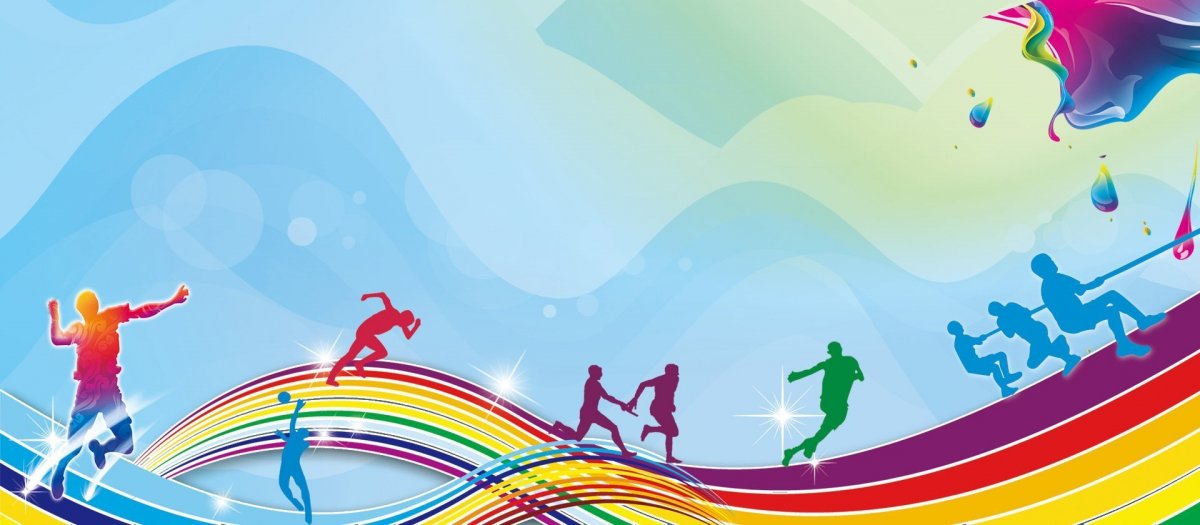 Прогулка на свежем воздухе
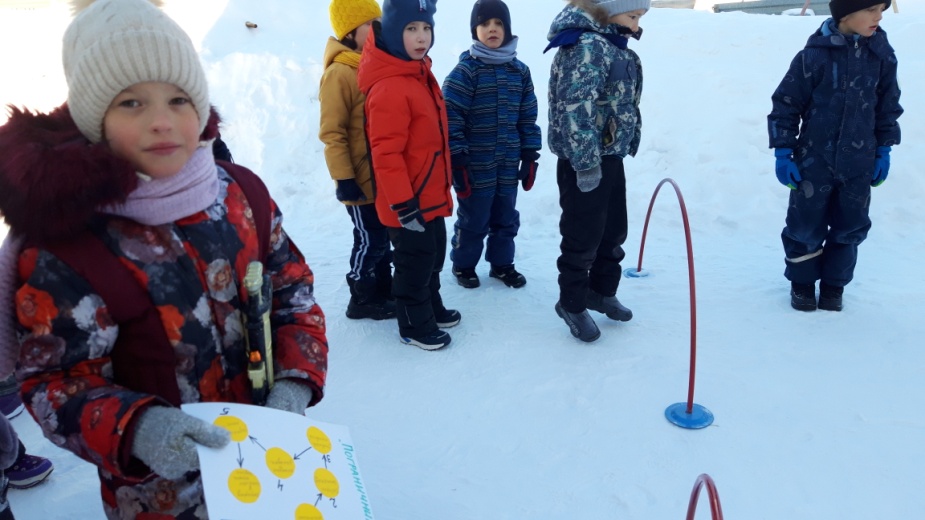 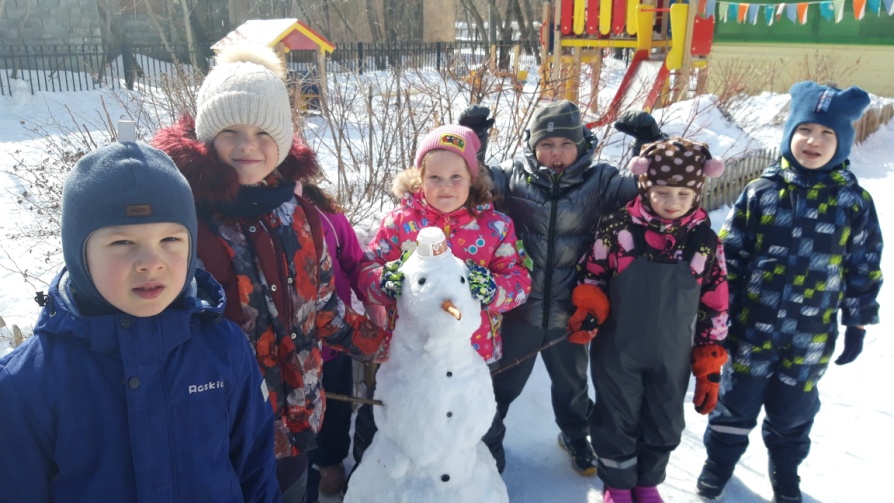 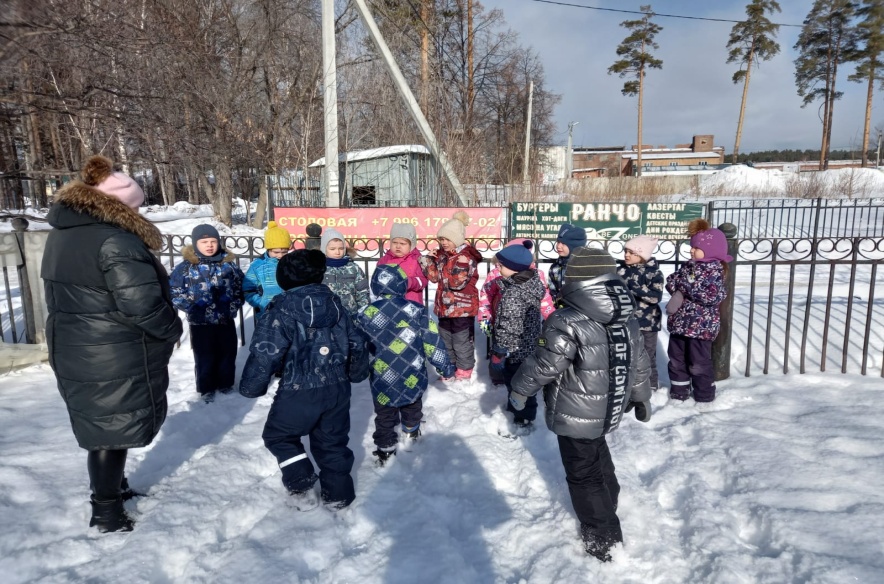 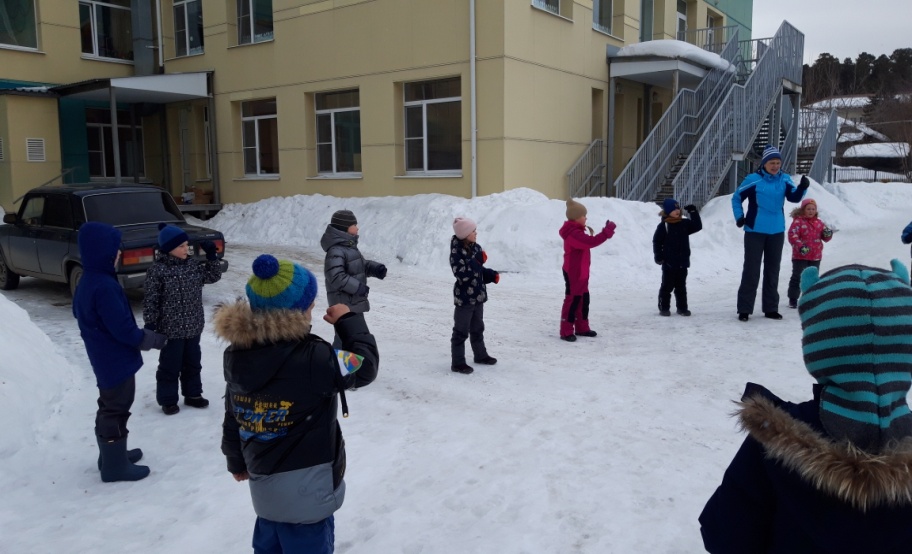 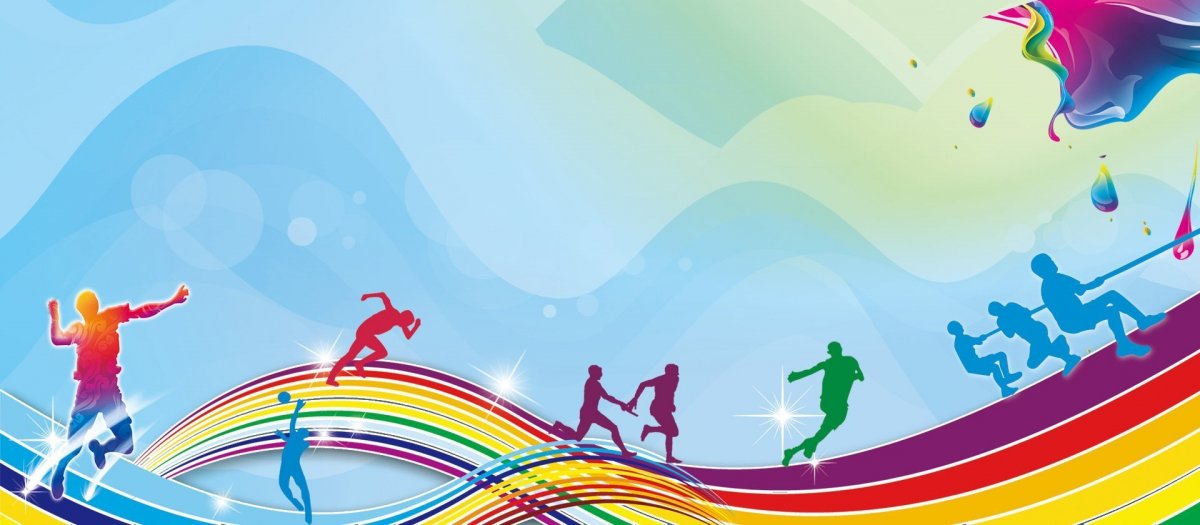 Викторина «Что я знаю о себе»
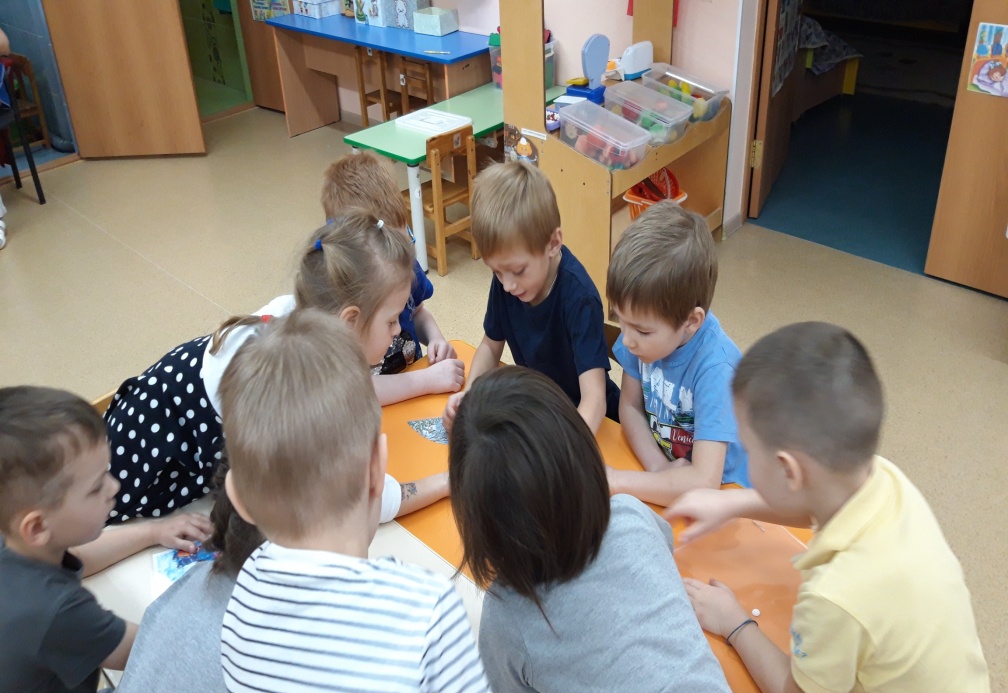 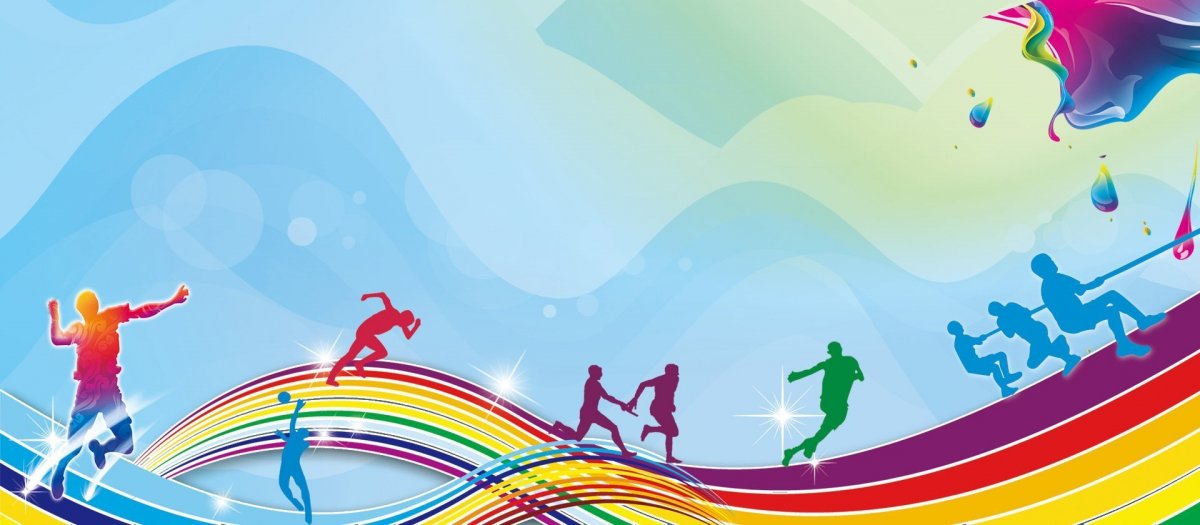 Газеты по ЗОЖ
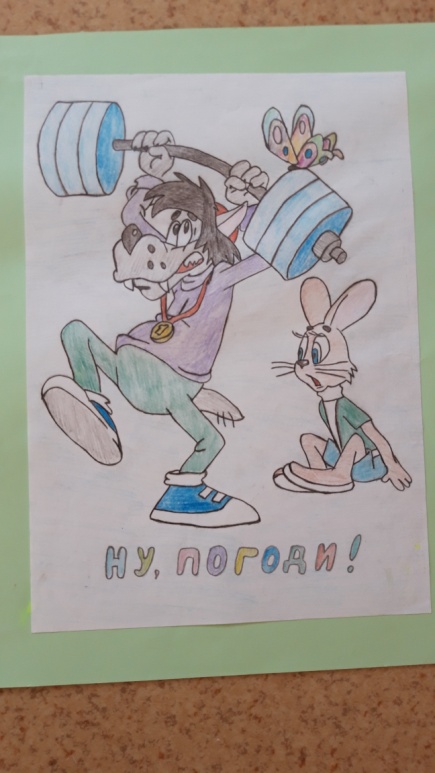 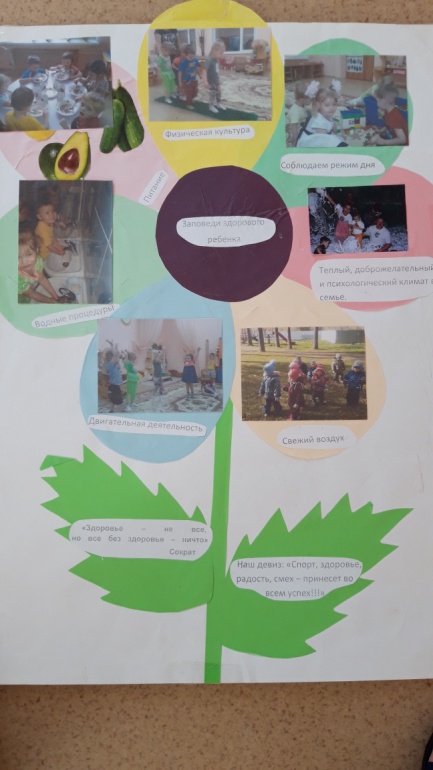 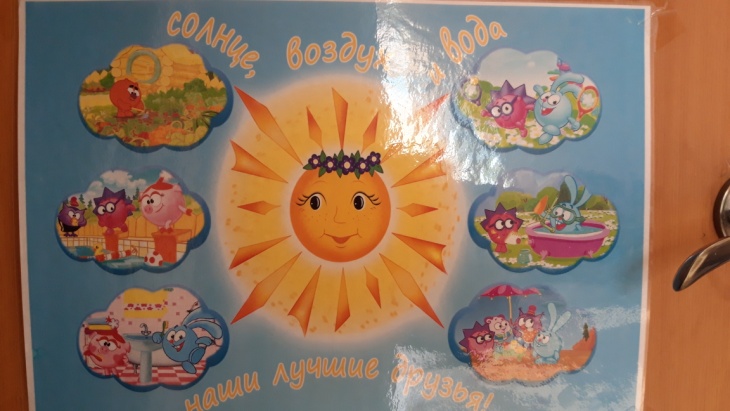 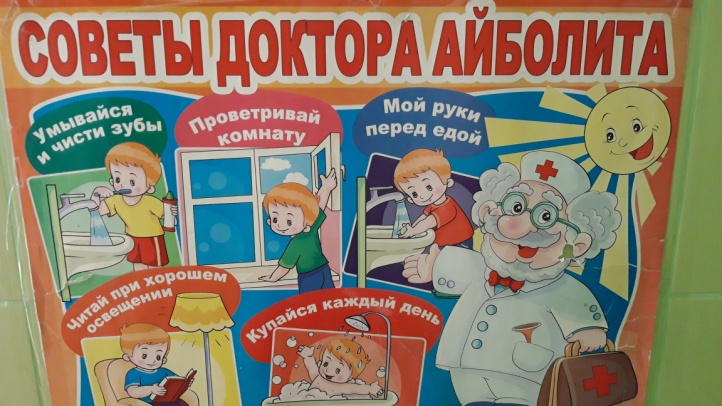 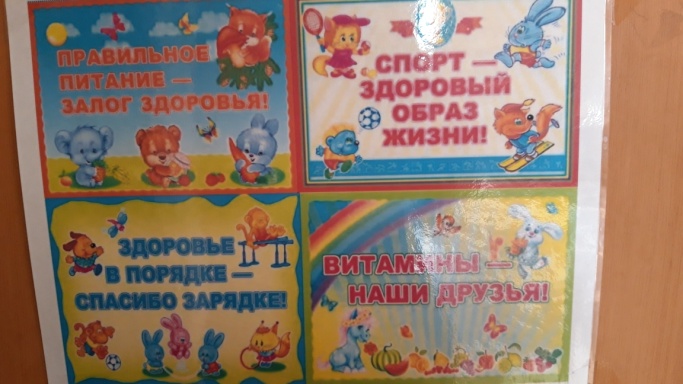